IEEE 802 JTC1 Standing CommitteeMay 2015 agenda
12 May 2015
Authors:
Slide 1
Andrew Myles, Cisco
This presentation will be used to run the IEEE 802 JTC1 SC meetings in Vancouver in May 2015
This presentation contains a proposed running order for the IEEE 802 JTC1 Standing Committee meeting, including
Proposed agenda
Other supporting material
It will be modified during the meeting to include motions, straw polls and other material referred to during the meeting
Slide 2
Andrew Myles, Cisco
The SC will review the official IEEE-SA patent material for pre-PAR groups
All IEEE-SA standards meetings shall be conducted in compliance with all applicable laws, including antitrust and competition laws.
Don’t discuss the interpretation, validity, or essentiality of patents/patent claims. 
Don’t discuss specific license rates, terms, or conditions.
Relative costs, including licensing costs of essential patent claims, of different technical approaches may be discussed in standards development meetings. 
Technical considerations remain primary focus
Don’t discuss or engage in the fixing of product prices, allocation of customers, or division of sales markets.
Don’t discuss the status or substance of ongoing or threatened litigation.
Don’t be silent if inappropriate topics are discussed… do formally object.
Slide 3
Andrew Myles, Cisco
The SC will review the official IEEE-SA patent material for pre-PAR groups
If you have questions:
Contact the IEEE-SA Standards Board Patent Committee Administrator at patcom@ieee.org
Visit standards.ieee.org/about/sasb/patcom/index.html 
See IEEE-SA Standards Board Operations Manual, clause 5.3.10 and “Promoting Competition and Innovation: What You Need to Know about the IEEE Standards Association's Antitrust and Competition Policy” for more details.
This slide set is available at:
development.standards.ieee.org/myproject/Public/mytools/mob/slideset.ppt
Slide 4
Andrew Myles, Cisco
Links are available to a variety of other useful resources
Link to IEEE Disclosure of Affiliation 
http://standards.ieee.org/faqs/affiliationFAQ.html
Links to IEEE Antitrust Guidelines
http://standards.ieee.org/resources/antitrust-guidelines.pdf
Link to IEEE Code of Ethics
http://www.ieee.org/web/membership/ethics/code_ethics.html
Link to IEEE Patent Policy
http://standards.ieee.org/board/pat/pat-slideset.ppt
Slide 5
Andrew Myles, Cisco
The IEEE 802 JTC1 SC will operate using accepted principles of meeting etiquette
IEEE 802 is a world-wide professional technical organization 
Meetings shall be conducted in an orderly and professional manner in accordance with the policies and procedures governed by the organization
Individuals shall address the “technical” content of the subject under consideration and refrain from making “personal” comments to or about others
Slide 6
Andrew Myles, Cisco
The IEEE 802 JTC1 SC has two slots at the Vancouver interim meeting, but may only need one slot
Tuesday
12 May 2015, PM1
Thursday
14 May 2015, PM1
Call to Order
Select recording secretary <- important!
Approve agenda
Conduct meeting according to agenda
Recess
Call to Order
Select recording secretary <- important!
Conduct meeting according to agenda
Adjourn
Andrew Myles, Cisco
The IEEE 802 JTC1 SC has a high level list of agenda items to be considered
In no particular order:
Approve minutes
From plenary meeting in Mar 2015 in Berlin
Review extended goals
From formalisation of status as SC in March 2014
Review status of SC6 interactions
Review liaisons of drafts to SC6
Review notifications of projects to SC6
Review status of FDIS ballots
Slide 8
Andrew Myles, Cisco
The IEEE 802 JTC1 SC has a high level list of agenda items to be considered
In no particular order:
…
Discuss various matters relating to Belgium SC6  meeting 
Review  agenda  in WG1 and WG7
Review submissions to WG1 and WG7
Discuss any IEEE 802 positions
Consider any motions
Slide 9
Andrew Myles, Cisco
The IEEE 802 JTC1 SC will consider approving its agenda for the Vancouver meeting
Motion to approve agenda
The IEEE 802 JTC1 SC approves the agenda for its meeting in Vancouver, Canada in May 2015, as documented on slide 8 & 9 of <this slide deck>
Moved:
Seconded:
Result:
Slide 10
Andrew Myles, Cisco
The IEEE 802 JTC1 SC will consider approval of the minutes of its Berlin meeting
Motion to approve minutes
The IEEE 802 JTC1 SC approves the minutes for its meeting in Berlin, Germany in Mar 2015, as documented in 11-15-0519-00
Moved:
Seconded:
Result:
Slide 11
Andrew Myles, Cisco
The goals of the IEEE 802 JTC1 SC were reaffirmed by the IEEE 802 EC in March 2014
The IEEE 802 JTC 1 SC has agreed goals from November 2010 …
Provides a forum for 802 members to discuss issues relevant to both:
IEEE 802
ISO/IEC JTC1/SC6
Recommends positions to ExCom on ISO/IEC JTC1/SC6 actions affecting IEEE 802
Note that IEEE 802 LMSC holds the liaison to SC6, not the IEEE 802.11 WG
Participates in dialog with IEEE staff and 802 ExCom on issues concerning IEEE’s relationship with ISO/IEC
Organises IEEE 802 members to contribute to liaisons and other documents relevant to the ISO/IEC JTC1/SC6 members
… that were reaffirmed by 802 EC in Mar 2014 when formalising status of IEEE 802 JTC1 SC
Slide 12
Andrew Myles, Cisco
IEEE is a Class A liaison to ISO/IEC JTC1
Jodi Haasz notes that IEEE (IEEE-SA?) has a class A liaison to JTC1
It was previously believed it was a Class C liaison to SC6 or SC6/WG
The definition of a Category A Liaison is as follows:
Organizations that make an effective contribution to the work of the technical committee or subcommittee for questions dealt with by this technical committee or subcommittee
Such organizations are given access to all relevant documentation and are invited to meetings
They may nominate experts to participate in a WG
The SC Chair believe his authority to appoint “experts” to SC6 WGs survives this transition - the enabling EC motion was:
Authorize the Chair of the IEEE 802 JTC1 SC to submit  the names to ITTF of any  IEEE 802 members who volunteer  as “experts” to the appropriate Working Group lists in ISO/IEC JTC1
Slide 13
Andrew Myles, Cisco
The IEEE 802 WGs continue to liaise drafts to SC6 for their information
IEEE 802 has agreed (see N15606) to liaise to SC6 drafts of standards/amendments that are likely to be ratified under the PSDO agreement
Generally, IEEE 802 will liaise drafts during the Sponsor Ballot process, but may also do so during the Letter Ballot process
So far drafts have been liaised by:
802.11 WG
802.1 WG
802.3 WG
802.22 WG
Note: as of March 2015, any drafts liaised to SC6 will need a “permission statement” added to the front of the document
Please contact the staff liaisons for the Working Groups
Slide 14
Andrew Myles, Cisco
IEEE 802.11 WG has liaised a variety of drafts from complete TGs  to SC6
Slide 15
Andrew Myles, Cisco
IEEE 802.11 WG is liaised a variety of drafts from active TGs  to SC6
Slide 16
Andrew Myles, Cisco
The SC will discuss drafts that should be liaised from the IEEE 802.11 WG
In Berlin (Mar  2015)
Decided 802.11ai, 802.11ah and 802.11mc should be liaised
802.11 WG  Chair also asked SC6 to comment on 802.11mc
SC6 Secretary set deadline as 23 April 2015
Have there been any comments? Need to check with Adrian
In Vancouver May (2015)
Are there any new drafts that should be liaised?
Slide 17
Andrew Myles, Cisco
IEEE 802.1 WG has liaised a variety of drafts to SC6
Slide 18
Andrew Myles, Cisco
The SC will discuss drafts that should be liaised from the IEEE 802.1 WG
In Berlin (Mar 2015)
No drafts ready for liaising 
In Vancouver (May 2015)
802.1 WG not meeting this week
Slide 19
Andrew Myles, Cisco
IEEE 802.3 WG has liaised a variety of drafts to SC6
Slide 20
Andrew Myles, Cisco
The SC will discuss drafts that should be liaised from the IEEE 802.3 WG
In Berlin (Mar 2015)
Agreed that 802.3 WG will liaise IEEE P802.3bx (Revision to IEEE Std 802.3-2012, Maintenance #11) as it is ready for Sponsor Ballot
It was liaised on 13 April 2015
In Vancouver (May 2015)
802.3 WG not meeting this week
Slide 21
Andrew Myles, Cisco
The SC may discuss the possibility of liaising IEEE 802.15 drafts to SC6
IEEE 802.15.4-2006 was adopted by ISO under JTC 1/SC 31.
Is there any update on the possibility of moving responsibility for 802.15 WG liaising 802.15.4 drafts from SC 31 to SC6?
JTC1/SC31 has issued a committee ballot for the transfer of ISO/IEC/IEEE 8802-15-4 from SC31 to SC6
The ballot ended on 4 April 2015 and passed
The next step is for a JTC1 level ballot – it closes on 29 June 2015
No 802.15 reps attended the SC meeting in San Diego, Athens, San Antonio, Atlanta or Berlin
Slide 22
Andrew Myles, Cisco
The SC heard a discussion in Atlanta about the openness of 802.15 comment resolution process
In Atlanta, there was some concern about the openness of the 802.15 comment resolution rules 
Particularly in relation to BRCs
This is a potential issue because IEEE 802 has been presenting itself as an open organisation
Paul Nikolich (IEEE 802 Chair) took an action to “check on IEEE 802.15 balloting rules in relationship to the openness of the comment resolution rules”
Slide 23
Andrew Myles, Cisco
In Berlin, it was reported the 802.15 BRC is an inter session body to deal with comment resolution
In response to the enquiry from Paul Nikolich out of the Atlanta meeting, Bob Heile explained the operation of BRC’s in 802.15
The process is contained in the WG OM the latest version of which is attached. It is clause 5. Based on some recent email from Adrian, I thought what we are doing is very similar to what 802.11
In a nutshell , the way we have been operating is the appropriate TG recommends a slate which is then approved by the WG along with any needed authority to act on behalf of the WG between sessions
The BRC expires at the start of a session and is renewed at the end of a session (with the same or a revised slate), at least this is the way we have been operating
During sessions the TG handles the function, not the BRC, and any WG member can attend and vote on the comment resolution
The BRC is really intended to be a between session body
Bob Heile also noted a problem that was identified and will be fixed
But as I was looking into this, I did notice a discrepancy between the way we are operating and what is currently in r14 (of 802.15 OM)
Slide 24
Andrew Myles, Cisco
In Berlin, further concern was expressed about the 802.15 BRC process, but it has now been resolved
In Berlin, there was further discussion in the SC about the comment resolution process in the 802.15 WG
It was noted that between sessions BRS’s can meet “in private” without minutes and then the results can be rubber stamped by the 802.15 WG.
A concern was expressed that this was not a good look for international standardisation from an openness perspective
Mick Seaman and Paul Nikolich took an action to discuss the issue with Bob Heile and report back to the SC Chair before the meeting in Vancouver 
Mick has now reported that Bob Heile states policy is that 802.15 BRC meetings are open to all
The issue is now closed!
Slide 25
Andrew Myles, Cisco
IEEE 802.22 WG will continue to consider drafts for liaison
In Berlin (Mar 2015)
IEEE 802.22 has now passed FDIS
It was planned to submit IEEE 802.22a to 60 day pre-ballot as soon as 802.11 was ratified by ISO/IEC
It was decided to liaise 802.22a and 802.22b for information purposes and consider submitting 802.22a to the PSDO process in July 2015
In Vancouver (May 2015)
Slide 26
Andrew Myles, Cisco
IEEE 802.22 WG has liaised a variety of drafts to SC6
Slide 27
Andrew Myles, Cisco
IEEE 802 continues to notify SC6 of various new projects
IEEE 802 has agreed to notify SC6 when IEEE 802 starts new projects
The benefit to IEEE 802 is that it might cause SC6 members to participate in or contribute to IEEE 802 activities
After the Nov 2014 plenary, the IEEE 802 notified SC6 of the approval of: 
IEEE 802.1 Local Address Study Group 
IEEE 802.3 Next Generation Enterprise Access BASE-T PHY Study Group 
IEEE 802.3 25GBASE-T Study Group 
IEEE 802.11 Next Generation Positioning Study Group 
IEEE 802.15 High Rate Close Proximity (HRCP) Study Group 
IEEE 802.19 Coexistence in Unlicensed Bands (CUB) Study Group 
After the Nov 2014 plenary, the IEEE 802 notified SC6 (N16184) of the approval of:
802.24 IoT TG
Slide 28
Andrew Myles, Cisco
The SC agreed in Nov 2014 on a process for developing & approving PSDO comment resolutions
In the beginning …
All 60 ballot and FDIS ballot comment responses were developed and approved by the IEEE 802 JTC1 SC and then the IEEE 802 EC
Now that we have matured …
Most WGs are processing and approving comment resolutions, and then forwarding the resolutions to IEEE 802 EC directly without involving the IEEE 802 JTC1 SC 
The IEEE 802 JTC1 SC is continuing to provide advice on non-technical comments, to ensure consistency across WGs
Going forward …
It is planned that we institutionalise the practice above
It is expected that the WG Chairs and the IEEE 802 JTC1 SC Chair will keep each other informed
Slide 29
Andrew Myles, Cisco
Process: what are the processes that should be followed in interactions with SC6?
The following pages contain draft processes for interactions with SC6
Once refined and agreed by the SC6, they will be documented as an operations manual and approved by IEEE 802 EC
The draft process include:
How does a WG send a liaison to SC6?
How does a WG send a draft (or ratified standard) to SC6 for information or review?
How does a WG submit a standard for ratification under the PSDO process?
How does a WG submit response to any comments received during the PSDO process?
Slide 30
Andrew Myles, Cisco
Process: how does a WG send a liaison to SC6?
Development
The WG may develop a proposed liaison at any time
It is suggested that the WG coordinate with the IEEE 802 JTC1 SC 
Approval
The WG and then the IEEE 802 EC must approve liaisons to SC6
Transmission
The WG Chair is responsible for transmitting the liaison to the SC6 Secretary
Slide 31
Andrew Myles, Cisco
Process: how does a WG send a draft (or ratified standard) to SC6 for information or review?
Development
The WG may decide to send a draft (or a ratified standard) to SC6 for information or review at any time
It is suggested that the WG coordinate with the IEEE 802 JTC1 SC
The WG Chair must work with IEEE-SA staff to ensure the inclusion of appropriate front matter 
Approval
The WG and the IEEE 802 EC must approve sending a draft (or a ratified standard) to SC6 and the request for any SC6 action
The approval will normally be on the IEEE 802 EC consent agenda 
Transmission
The WG Chair is responsible for notifying the SC6 Secretary that a draft (or a ratified standard) is available and any action expected of SC6
Normally the draft will be held in an IEEE 802 WG private area with only the user name/password sent to SC6
Slide 32
Andrew Myles, Cisco
Process: how does a WG submit a standard for ratification under the PSDO process?
Development
A WG may decide to submit a standard for ratification at any time
It is suggested that the WG coordinate with the IEEE 802 JTC1 SC 
Approval
The WG and the IEEE 802 EC shall approve submitting a standard for ratification under the PSDO process
Transmission
The WG Chair shall request the IEEE-SA staff liaison to arrange the execution of the PSDO process
Slide 33
Andrew Myles, Cisco
Process: how does a WG submit response to any comments received during the PSDO process?
Development
A WG is responsible for developing responses to any comments received during the PSDO process?
It is suggested that the WG coordinate with the IEEE 802 JTC1 SC 
Approval
The WG and the IEEE 802 EC shall approve submitting any responses to comments received during the PSDO process
Transmission
The WG Chair is responsible for sending any responses to the SC6 Secretary
The WG Chair shall notify the IEEE-SA staff liaison so that they can ensure the next step of the PSDO process is executed
Slide 34
Andrew Myles, Cisco
The SC will hear a quick update on the status of a PSDO tracking initiative by IEEE staff
Jodi Haasz, Adrian Stephens and Andrew Myles had a conversation in October 2014 about IEEE staff tracking the IEEE 802 documents undergoing adoption under the PSDO agreement so that members of IEEE 802 EC (the Working Group chairs) could see the status of a document. 
Since this is already being done by IEEE-SA staff, they agreed that setting up a system for tracking so that IEEE 802 (WG chairs particuarly) have access to this information would be helpful 
Jodi has indicated that this initiative will be ready for launch in July 2015 but status so far includes
First draft has been reviewed by Andrew Myles and Adrian Stephens
The process will be run using the IEEE Central Desktop
It will included automated reminders to WG Chairs on required actions
Slide 35
Andrew Myles, Cisco
The SC will hear a quick update on the status of a PSDO tracking initiative by IEEE staff
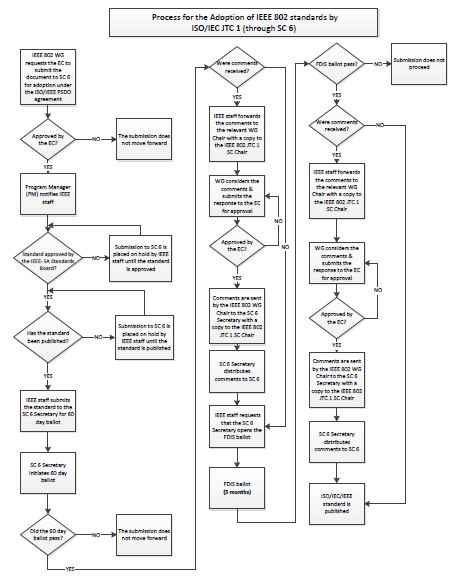 This is an initial draft
Slide 36
Andrew Myles, Cisco
The SC will hear a call for volunteers as a Vice Chair
In Berlin, the IEEE 802 Chair asked whether the SC should have a Vice Chair just in case the current Chair was “hit by a bus”
The current Chair promises to avoid buses but would not object to the appointment of a slave Vice Chair
Are there any volunteers?
Slide 37
Andrew Myles, Cisco
IEEE 802 has pushed 13 standards completely through the PSDO ratification process
Slide 38
Andrew Myles, Cisco
IEEE 802.11-2012 has been ratified as ISO/IEC/IEEE 8802-11:2012
60 day pre-ballot: passed & comment resolutions liaised
60 day pre-ballot passed in 2012
Responses to comments were liaised to SC6
FDIS ballot: passed & comment resolutions liaised
FDIS passed in 2012
Standard published as ISO/IEC/IEEE 8802-11:2012
FDIS comments liaised in Dec 2013
All the FDIS comments were submitted to TGmc for processing
Additional comments from Swiss NB in N15623 (a response to the IEEE 802/SC6 collaboration procedure) were also referred to TGmc
All the comments have been considered and resolutions approved as of November 2013
See 11-13-0123-05 liaised as 6N15832 in Nov 2013
Slide 39
Andrew Myles, Cisco
IEEE 802.1X-2010 has been ratified as ISO/IEC/IEEE 8802-1X:2013
60 day pre-ballot: passed & comment resolutions liaised
Submission of IEEE 802.1X-2010 in N15515 in Dec 2012
Pre-ballot passed in 2013
Voting results in N15555
Comments from China NB replied to by IEEE 802 in N15607
FDIS ballot: passed & comment resolutions liaised
FDIS passed 16/1/12 on 21 Oct 2013
Voting results in N15771
China NB only negative vote, with comments from China NB & Switzerland NB
FDIS comments resolved in Dec 2013
Liaised to SC6 as N15871 in Jan 2014 
Standard has been published as ISO/IEC/IEEE 8802-1X:2013
Slide 40
Andrew Myles, Cisco
IEEE 802.1AE-2006 has been ratified as ISO/IEC/IEEE 8802-1AE:2013
60 day pre-ballot: passed & comment resolutions liaised
Submission of IEEE 802.1AE-2006 in N15516 in Dec 2012
Pre-ballot passed in 2013
Voting results in N15556
Comments from China NB replied to by IEEE 802 in N15608
FDIS ballot: passed & comment resolutions liaised
FDIS passed 16/1/13 on 21 Oct 2013
Voting results in N15770
China NB only negative vote, with comments from China NB & Switzerland NB
FDIS comments resolved in Dec 2013
Liaised to SC6 as N15871 in Jan 2014
Standard has been published as ISO/IEC/IEEE 8802-1AE:2013
Slide 41
Andrew Myles, Cisco
IEEE 802.1AB-2009 has been ratified as ISO/IEC/IEEE 8802-1AB:2014
60 day pre-ballot: passed & comment resolutions liaised
Submission of IEEE 802.1AB-2009 in N15588 in March 2013
Pre-ballot passed in May 2013
Voting results in N15626
Comments from China replied to in N15659
FDIS ballot: passed & comment resolutions liaised
FDIS passed 16/1/16 on 18 Dec 2013
Voting results in N15829
China NB only negative vote, with comments from China NB & Switzerland NB
FDIS comment responses were approved by 802.1 WG in March 2014, and liaised to SC6 in May 2014 as N15944
The standard was published as ISO/IEC/IEEE 8802-1AB:2014 on 15 March 2014
Slide 42
Andrew Myles, Cisco
IEEE 802.1AR-2009 has been ratified as ISO/IEC/IEEE 8802-1AR:2014
60 day pre-ballot: passed & comment resolutions liaised
Submission of IEEE 802.1AR-2009 in N15589 in March 2013
Pre-ballot passed in May 2013
Voting results in N15627
Comments from China replied to in N15659 
FDIS ballot: passed & comment resolutions liaised
FDIS passed 17/2/16 on 18 Dec 2013
Voting results in N15830
China NB & Switzerland NB voted “no” and commented
FDIS comment responses were approved by 802.1 WG in March 2014, and liaised to SC6 in May 2014 as N15947
Standard was published as ISO/IEC/IEEE 8802-1AR:2014 on 15 March 2014
Slide 43
Andrew Myles, Cisco
IEEE 802.1AS-2011 has been ratified as ISO/IEC 8802-1AS:2014
60 day pre-ballot: passed & comment resolutions liaised
Submission of IEEE 802.1AS-2011 in N15590 in March 2013
Pre-ballot passed in May 2013
Voting results in N15628
Comments from China replied to in N15659 
FDIS ballot: passed & comment resolutions liaised
FDIS passed 18/1/16 on 18 Dec 2013
Voting results in N15831
China NB voted “no” and China NB & Switzerland NB commented
FDIS comment responses were approved by 802.1 WG in March 2014, and liaised to SC6 in May 2014 as N15948
Standard was published as ISO/IEC/IEEE 8802-1AS:2014 on 15 March 2014
Slide 44
Andrew Myles, Cisco
IEEE 802.3-2012 has been ratified as ISO/IEC/IEEE 8802-3:2014
60 day pre-ballot: passed & comment resolutions liaised
Pre-ballot on N15595 passed in May 2013
Voting results in N15632
Comments from China were responded to by the 802.3 Maintenance TF in Geneva in N15724
FDIS ballot: passed & no comment resolutions required
FDIS passed 16/0/20 on 16 Feb 2014
Voting results in N15893
No FDIS comments need to be resolved 
Standard was published as ISO/IEC/IEEE 8802-3:2014
Slide 45
Andrew Myles, Cisco
IEEE 802.11ae-2012 has been ratified as ISO/IEC 8802-11:2012/Amd 1:2014
60 day pre-ballot: passed & comment resolutions liaised
Pre-ballot on N15552 passed in Feb 2013
Voting results in N15599
Comments from China replied to by IEEE 802 in N15647
Comments from Japan in N15664 were resolved in discussions with commenter
FDIS ballot: passed & comment resolutions liaised
FDIS passed 14/1/20 on 28 Jan  2014
Voting results in N15883
China NB voted “no” and commented they will not recognise result
FDIS comment responses were approved by 802  in July 2014
See 11-14-0552-00
Standard was published as 8802-11:2012/Amd 1:2014
Slide 46
Andrew Myles, Cisco
IEEE 802.11aa-2012 has been ratified as ISO/IEC 8802-11:2012/Amd 2:2014
60 day pre-ballot: passed & comment resolutions liaised
Pre-ballot on N15554 passed in Feb 2013
Voting results in N15602
Comments from China replied to by IEEE 802 in N15647
Comments from Japan in N15664 were resolved in discussions with commenter
FDIS ballot: passed & comment resolutions liaised
FDIS passed 16/1/18 on 28 Jan  2014
Voting results in N15884
China NB voted “no” and commented they will not recognise result
FDIS comment responses were approved by 802  in July 2014
See 11-14-0552-00
Standard was published as 8802-11:2012/Amd 2: 2014
Slide 47
Andrew Myles, Cisco
IEEE 802.11ad-2012 has been ratified as ISO/IEC 8802-11:2012/Amd 3:2014
60 day pre-ballot: passed & comment resolutions liaised
Pre-ballot on N15553 passed in Feb 2013
Voting results in N15601
Comments from China replied to by IEEE 802 in N15647
Comments from Japan in N15664 were resolved in discussions with commenter
FDIS ballot: passed & comment resolutions liaised
FDIS passed 16/1/17 on 28 Jan  2014
Voting results in N15885
China NB voted “no” and commented they will not recognise result
Switzerland commented on editorial matters similar to comments on 802.1X/AE
FDIS comment responses were approved by 802  in July 2014
See 11-14-0552-00
Standard was published as 8802-11:2012/Amd 3: 2014
Slide 48
Andrew Myles, Cisco
IEEE 802.22 has been ratified as ISO/IEC 8802-22:2015
60 day pre-ballot: passed & comment resolutions liaised
Pre-ballot on 802.22 (N15925) passed in May 2014
Voting results in N15954
Passed 8/1/10
FDIS comment responses were approved by 802.22 WG in July 2014, and were liaised to SC6 as N16001
FDIS ballot: passed 15 Feb 2015 with no comments
IEEE staff will facilitate the final process steps to make it an ISO/IEC/IEEE standard
Will be published on 1May 2015
Slide 49
Andrew Myles, Cisco
IEEE 802.1AEbn-2011 has been ratified as ISO/IEC 8802-1AE:2015/Amd 1
60 day pre-ballot: passed & comment resolutions liaised
Pre-ballot on IEEE 802.1AEbn-2011 (N15809) passed in Jan 2014
Voting results in N15857
Passed 9/1/7
Usual comment from China saying they will not recognise the result
Pre-ballot comment responses were approved by 802.1 WG in March 2014, and were liaised to SC6 as N15945
FDIS ballot: passed on 1 Feb 2015 & comment resolutions liaised
FDIS closed on 1 Feb 2015, with one comment (N16123) from China NB
Passed 12/1/23
Response was liaised in April 2015 (see N16187)
Standard will be called ISO/IEC/IEEE 8802-1AE:2015/Amd 1
When will it be published?
Slide 50
IEEE 802.1AEbw-2013 has been ratified as ISO/IEC 8802-1AE:2015/Amd 2
60 day pre-ballot: passed & comment resolutions liaised
Pre-ballot on IEEE 802.1AEbw-2013 (N15810) passed in Jan 2014
Voting results in N15858 
Passed 9/1/7
Usual comment from China saying they will not recognise the result
Pre-ballot comment responses were approved by 802.1 WG in March 2014, and were liaised to SC6 as N15946
FDIS ballot: passed on 1 Feb 2015 & comment resolutions liaised
FDIS closed on 1 Feb 2015, with one comment (N16124) from China NB
Passed 12/1/23
Response was liaised in April 2015 (see N16187)
Standard will be called ISO/IEC/IEEE 8802-1AE:2015/Amd 2
When will it be published?
Slide 51
IEEE 802 has ten standards in the pipeline for ratification under the PSDO
Slide 52
Andrew Myles, Cisco
IEEE 802.11ac-2013 FDIS closes 11 July 2015
60 day pre-ballot: passed & comment resolutions resolved
The request to submit IEEE 802.11ac-2013 for approval under the PSDO was liaised in July 2014
The 60 day pre-ballot closed on 22 Sept 2014, and passed
Passed 11/1/4 – China NB voted no
Comments were received from China NB
Comments were resolved by TGmc in San Antonio in Nov 2014 and liaised to SC6 as N16085
FDIS ballot: FDIS closes 11 July 2015
Slide 53
Andrew Myles, Cisco
IEEE 802.11af-2013 FDIS closes 11 July 2015
60 day pre-ballot: passed & comment resolutions liaised
The request to submit IEEE 802.11af-2013 for approval under the PSDO was liaised in July 2014
The 60 day pre-ballot closed on 22 Sept 2014, and passed
Passed 11/1/4 – China NB voted no
Comments were received from China NB
Comments were resolved by TGmc in San Antonio in Nov 2014 and liaised to SC6 as N16085 (see previous page)
FDIS ballot: FDIS closes 11 July 2015
Slide 54
Andrew Myles, Cisco
IEEE 802-2014 is waiting for the start of the FDIS ballot
60 day pre-ballot: Passed and comment responses liaised
The submission of IEEE 802-2014 under the PSDO was approved by 802 EC in July 2014, and the 60 day pre-ballot passed on 26 Oct 014
Passed 11/0/6 on need for an ISO standard
Passed 9/1/7 on submission to FDIS – China NB voted no
A comment was received from China NB (see N16084)
Approval of the comment responses slipped through the cracks in Nov 2014, but it was eventually approved by 802 EC on 16 Feb 2015
See N6133
FDIS ballot: waiting for start
Jodi Haasz has asked ISO to start FDIS – Chair asked for update in April
It is likely the final standard will be known as ISO/IEC/IEEE 8802-A
Slide 55
Andrew Myles, Cisco
IEEE 802.1Xbx-2014 passed the 60 day pre-ballot and received one comment
60 day pre-ballot: passed on 19 March 2015
The submission of IEEE 802.1Xbx-2014 after publication under the PSDO was approved by 802 EC in July 2014
The pre-ballot closed on 19 Mar 2015, and passed
Passed 9/1/9 on need for an ISO standard – China NB voted no
Passed 8/1/10 on submission to FDIS – China NB voted no
A comment was received from China NB (see N16115)
802.1 WG needs to develop a response to the comment
FDIS ballot:
Slide 56
Andrew Myles, Cisco
The China NB voted “no” in the 60 day pre-ballot on IEEE 802.1Xbx-2014
China NB comment CN.1 on IEEE 802.1Xbx-2014
China NB noticed that IEEE submitted IEEE 802.1Q™-2014 (N16114) and IEEE 802.1Xbx™-2014 (N16115) for 60-day ballot according to the PSDO Agreement. As we know, IEEE Std 802.1Q™-2014 conducts access control by invoking IEEE 802.1x-2010, and IEEE Std 802.1Xbx™-2014 is the enhancement standard of IEEE 802.1x-2010, however, the security problems of IEEE 802.1x-2010 still exist, therefore, we still oppose the proposals based on IEEE 802.1x. 
China NB comment CN.2 on IEEE 802.1Xbx-2014
Moreover, there are non-normative references in N16114 and N16115, not all the referenced RFCs are Internet Standards or Best Current Practices, we also propose to deleted them from the drafts.
Note: these comments are similar to recent comments from China NB on perceived TePA alternatives from IEEE 802
Slide 57
Andrew Myles, Cisco
IEEE 802.1 WG will develop a response to the China NB comment on IEEE 802.1Xbx-2014
It is likely the IEEE 802.1 WG will develop a response to the comment from the China NB on IEEE 802.1Xbx-2014 in May 2015 at their interim meeting
In fact a draft response has been developed before the meeting
The interim meeting is being held in Pittsburgh, PA on 19-22 May
Slide 58
Andrew Myles, Cisco
The 802.1 WG has developed draft responses to the China NB comments on 802.1Xbx
Proposed IEEE 802 response to CN.1 on IEEE 802.1Xbx-2014
IEEE Std 802.1X is widely and successfully used by public networks today, and is the basis for many effective authentication and authorization systems. Moreover, IEEE 802 standards are subject to regular maintenance in order to ensure they remain relevant and up to date. For example, where an Extensible Authentication Protocol (EAP) is used, IEEE 802.1X-2010 mandates the use of mutual authentication methods, reflecting current needs, best practice, and experience from IEEE 802.1X-2004.
IEEE Std 802.1X-2010 and IEEE Std 802.1Xbx-2014 do not expose the public network or its user to (unspecified) security problems as stated by the China NB comment. In the past, the China NB has alleged that man-in-the-middle (and other) attacks are possible without the technical details of such an attack being supplied or the attack being demonstrated.
Slide 59
Andrew Myles, Cisco
The 802.1 WG has developed draft responses to the China NB comments on 802.1Xbx
Proposed IEEE 802 response to CN.2 on IEEE 802.1Xbx-2014 (1/2)
IEEE Std 802.1Xbx has been developed according to the IEEE Standards Association standards development process and IEEE-SA Standards Style Manual. Editing and maintenance will continue to be the responsibility of IEEE 802 and will conform to the IEEE policies and procedures. The mechanisms defined and agreed in 6N15606 will apply. 
It is appropriate to reference these published specifications in IEEE Standards.
…
Slide 60
Andrew Myles, Cisco
The 802.1 WG has developed draft responses to the China NB comments on 802.1Xbx
Proposed IEEE 802 response to CN.2 on IEEE 802.1Xbx-2014 (2/2)
…
As part of the normal maintenance process for IEEE Std 802.1Xbx, the IEEE 802.1 WG will review the references to ensure that only required references are included, RFC references are up to date, and normative RFC references have an appropriate status. Additionally, the IETF has defined a DownRef Registry, RFC 3967 (BCP 97), "Clarifying when Standards Track Documents may Refer Normatively to Documents at a Lower Level". Documents added to the Registry are considered Normative by the IETF, and thus are considered as standards by the IETF.
Slide 61
Andrew Myles, Cisco
IEEE 802.1Q-Rev-2014 was submitted to PSDO process after IEEE ratification & publication
60 day pre-ballot: passed on 23 March 2015
IEEE 802.1Q-Rev-2014 has been published and was submitted to SC 6 for the 60 day ballot
The pre-ballot closed on 23 Mar 2015, and passed
Passed 11/1/6 on need for an ISO standard – China NB voted no
Passed 11/1/6 on submission to FDIS – China NB voted no
A comment was received from China NB (see N16135)
802.1 WG needs to develop a response to the comment
FDIS ballot:
Slide 62
Andrew Myles, Cisco
The China NB voted “no” in the 60 day pre-ballot on IEEE 802.1Q-Rev-2014
China NB comment CN.1 on IEEE 802.1Q-Rev-2014
China NB noticed that IEEE submitted IEEE 802.1Q™-2014 (N16114) and IEEE 802.1Xbx™-2014 (N16115) for 60-day ballot according to the PSDO Agreement. As we know, IEEE Std 802.1Q™-2014 conducts access control by invoking IEEE 802.1x-2010, and IEEE Std 802.1Xbx™-2014 is the enhancement standard of IEEE 802.1x-2010, however, the security problems of IEEE 802.1x-2010 still exist, therefore, we still oppose the proposals based on IEEE 802.1x. 
China NB comment CN.1 on IEEE 802.1Q-Rev-2014
Moreover, there are non-normative references in N16114 and N16115, not all the referenced RFCs are Internet Standards or Best Current Practices, we also propose to deleted them from the drafts.
Note: this comment is identical to the comment by China NB on IEEE 802.1Xbx-2014
Slide 63
Andrew Myles, Cisco
IEEE 802.1 WG will develop a response to the China NB comment on IEEE 802.1Q-Rev-2014
It is likely the IEEE 802.1 WG will develop a response to the comment from the China NB on IEEE 802.1Q-Rev-2014 in May 2015 at their interim meeting
In fact a draft response has been developed before the meeting
The interim meeting in being held in Pittsburgh, PA on 19-22 May
Slide 64
Andrew Myles, Cisco
The 802.1 WG has developed draft responses to the China NB comments on 802.1Q-Rev
Proposed IEEE 802 response to CN.1 on IEEE 802.1Q-Rev-2014
IEEE Std 802.1Q explains how it can be used in conjunction with IEEE Std 802.1X. However conformance to and use of IEEE Std 802.1X is not a requirement of any of the possible claims of conformance to IEEE Std 802.1Q (both for the mandatory and the optional requirements). In that respect the China NB understanding of the relationship between the IEEE standards is incomplete. IEEE Std 802.1Q does not depend on the use of IEEE Std 802.1X.
Slide 65
Andrew Myles, Cisco
The 802.1 WG has developed draft responses to the China NB comments on 802.1Q-Rev
Proposed IEEE 802 response to CN.2 on IEEE 802.1Q-Rev-2014 (1/2)
IEEE Std 802.1Q has been developed according to the IEEE Standards Association standards development process and IEEE-SA Standards Style Manual. Editing and maintenance will continue to be the responsibility of IEEE 802 and will conform to the IEEE policies and procedures. The mechanisms defined and agreed in 6N15606 will apply. 
It is appropriate to reference these published specifications in IEEE Standards.
…
Slide 66
Andrew Myles, Cisco
The 802.1 WG has developed draft responses to the China NB comments on 802.1Q-Rev
Proposed IEEE 802 response to CN.2 on IEEE 802.1Q-Rev-2014 (2/2)
…
As part of the normal maintenance process for IEEE Std 802.1Q, the IEEE 802.1 WG will review the references to ensure that only required references are included, RFC references are up to date, and normative RFC references have an appropriate status. Additionally, the IETF has defined a DownRef Registry, RFC 3967 (BCP 97), "Clarifying when Standards Track Documents may Refer Normatively to Documents at a Lower Level". Documents added to the Registry are considered Normative by the IETF, and thus are considered as standards by the IETF.
Slide 67
Andrew Myles, Cisco
The 60 day pre-ballot on IEEE 802.1AX-2014 closes on 30 May 2015
60 day pre-ballot: Closes on 30 May 2015
IEEE 802.1AX-2014 was liaised (N16142) to SC6 on 30 March 2015 for ratification under the PSDO process
The 60-day pre-ballot ballot opened on 30 March 2015 and closes on 30 May 2015
FDIS ballot:
Slide 68
Andrew Myles, Cisco
IEEE 802.1BR-2012 will be submitted to 60 day pre-ballot soon
60 day pre-ballot: On hold
IEEE 802.1BR-2012 was liaised (N16151) to SC6 on 7 April 2015 to allow them to become familiar with it before submission for approval under the PSDO process
It is likely the formal submission will occur in July 2015
FDIS ballot:
Slide 69
Andrew Myles, Cisco
IEEE 802.1BA-2011 will be submitted to 60 day pre-ballot soon
60 day pre-ballot: On hold
IEEE 802.1BA-2011 was liaised (N16149) to SC6 on 7 April 2015 to allow them to become familiar with it before submission for approval under the PSDO process
It is likely the formal submission will occur in July 2015
FDIS ballot:
Slide 70
Andrew Myles, Cisco
IEEE 802.3.1-2013 FDIS ballot is scheduled to close on 19 June 2015
60 day pre-ballot: passed & comment resolutions liaised
The request to submit IEEE 802.3.1-2013 for approval under the PSDO was liaised in August 2014
The pre-ballot closed on 6 Oct 2014, and passed
Passed 11/0/5 on need for an ISO standard
Passed 10/1/5 on submission to FDIS – China NB voted no
A comment was received from China NB (see N16047)
Comment was resolved by 802.3 WG  in San Antonio in Nov 2014 and liaised to SC6 as N16086
FDIS ballot: closes 19 June 2015
The FDIS ballot on 802.3.1 opened on 19 January 2015, and will close on 19 June 2015
Slide 71
Andrew Myles, Cisco
802.22a will be sent to PSDO when 802.22 completes the PSDO process
60 day pre-ballot: not submitted yet
It was agreed by consensus in San Diego in July 2014 that submission of IEEE 802.22a should wait until IEEE 802.22 is ratified by ISO/IEC
The FDIS ballot of IEEE 802.22 closed on 15 Feb 2015, and passed
Is it now time to submit IEEE 802.22a to 60 day pre-ballot? Probably in July
FDIS ballot:
Slide 72
Andrew Myles, Cisco
The SC6 discussed a potential problematic clash between IEEE and ISO styles
At the meeting Atlanta in January 2015 (from minutes)
Mick Seaman noted that Hans Rudolf-Thomann has objected to style elements of various IEEE specifications in the past, noting that the IEEE conventions are not in line with ISO/IEC JTC1 conventions.  
IEEE 802 has rebutted these arguments by noting that the specifications are written in the IEEE style and are consistent with that.  
Mick reviewed the 2012 version of the IEEE Style Manual, which has language that indicates that documents that are to be also ratified by ISO/IEC JTC1 should attempt to also adhere to that body’s style guide.  
Attempting to meet both styles could very well lead to style clashes and IEEE rule violations
…
Slide 73
Andrew Myles, Cisco
The SC6 discussed a potential problematic clash between IEEE and ISO styles
At the meeting Atlanta in January 2015 (from minutes)
…
Seaman believes that IEEE 802 should obtain a waiver from any interpretation of the IEEE Style Guide that would force us to meet the ISO/IEC style rules.  
Seaman will provide a run-through of the potential pitfalls to the SC  during the March meeting.  
That will then be used to have a conversation with IEEE Staff to ensure IEEE 802 is not subject to an unfavourable reading of the IEEE Style Guide.
Slide 74
Andrew Myles, Cisco
The SC6 may hear on any progress related to the concern about the style guide
Michelle Turner (IEEE-SA Chief Editor) was at the March plenary meeting
She heard a concern that there were potential conflicts between the IEEE-SA Style Guide and the ISO Style Guide
Michelle confirmed that the guides are indeed guides and it is possible to depart from them
After further discussion it is likely the new text will say something like 
The IEEE-SA has harmonized many of its style conventions with the principles of ISO/IEC style documented in the ISO/IEC Directives Part 2X. However, there some differences between the IEEE-A and ISO/IEC styles.  Some of the most common differences are list below. An IEEE-SA standard should conform to the IEEE-SA Style Guide, even if it is expected the standard will also be submitted to ISO/IEC for ratification at some future time.
Slide 75
Andrew Myles, Cisco
The date and location of the next SC6 meeting will be in May in Belgium
Meeting
ISO/IEC JTC1/SC6
Host
iMinds/IBCN
Date
25 – 29 May 2015
Location
Ghent, Belgium
Slide 76
Andrew Myles, Cisco
The deadlines for the next SC6 meeting have all passed
The first draft WG1 and WG7 agendas were scheduled to become available soon after 15 January  2015
Generic WG7 agenda was posted on time
No WG1 agenda was posted on time – it has since been posted
Documents for “decision” at the SC6 meeting had to be submitted by 15 April 2015
Documents received after 15 April 2015 can be circulated for information only, unless they are specified as exceptions under JTC1 Directives, in which case they  must be submitted by 1 May 2015
Before IEEE 802.11 interim on 10-15 May (in Vancouver)
Slide 77
Andrew Myles, Cisco
Volunteers are still sought for the IEEE 802 delegation to SC6 in May
Volunteers so far
Adrian Stephens (appointed as an empowered HoD in March)
Jodi Haasz (IEEE staff)
…
Are there any others?
Slide 78
Andrew Myles, Cisco
Attendance in Ghent will be very light, with reps from many of the “usual suspects” not attending
NB reps from:
Austria – WG1 (ECMA) – 1 rep
China – WG1/7/10 – 10 reps
Japan – WG7 (1888) – 1 rep
Korea - WG1/7/10 – 8 reps
US – WG10 – 1 rep
Liaison reps from
IEEE (802, 1888) – WG1/7 – 4 reps
ITU-T – 1 rep
JTC1/SC25 – 1 rep
No NB reps from
Canada
UK
Previous rep retired
France
Germany
Spain
Switzerland
Previous rep retired
…
Slide 79
Andrew Myles, Cisco
The SC6 leadership is changing
Nominations have been submitted for three leadership positions in SC6
SC6 Chair is changing
DY Kim is stepping down as Chair
Reached term limit of three 3-year terms
New rule as of 2015
The new nominee is Prof Kahng from Korea
Kahng is the person driving the Magnetic Field work in WG1
SC6/WG1 Chair is changing
The previous Chair stepped down in 2014
The Canadian nominee for Chair seems to have disappeared – weird!
The new nominee is Yun-Jae Won from Korea
Won is the current WG1 secretary
SC6/WG7 Chair is remaining the same
Dr Kang has renominated
Slide 80
Andrew Myles, Cisco
All the security proposal based on TePA  in SC6 appear to be on hold or abandoned
Slide 81
Andrew Myles, Cisco
All the other old proposals in SC6 of interest to IEEE 802 appear to be on hold or abandoned
Slide 82
Andrew Myles, Cisco
The planned teleconference on “WLAN Cloud” was not scheduled by SC6/WG7
The London meeting of SC6/WG7  did not progress the “WLAN Cloud” topic because of a lack of new submissions
The latest submission is N15966
A China NB rep claimed that no submissions were made (and the experts did not attend) because the China NB believed the rules did not allow further discussion without an NP proposal 
Limited discussion indicate that the China NB experts believe the proposal is valuable because it is at the “IP level” and allows existing devices to be upgraded in software
It appears they want to standardise connection managers
Of course, there is no reason in principle why most devices cannot be upgraded to HS2.0
WG7 agreed to set up a teleconference to discuss this proposal further
But there has been no further action
Slide 83
Andrew Myles, Cisco
The planned teleconference on “Optimization technology in WLAN” was not scheduled by SC6/WG7
The London meeting of SC6/WG7  did not progress the “Optimization technology in WLAN” topic because of a lack of new submissions
The latest submission is N15966
A China NB rep claimed that no submissions were made (and the experts did not attend) because the China NB believed the rules did not allow further discussion without an NP proposal 
No technical discussion occurred in London but the US NB did comment that none of the stakeholders identified by the China NB were participating in WG7  
Fluke’s AirMagnet, Motorola’s AirDefense, 7Signal’s Sapphire, etc.
WG7 agreed to set up a teleconference to discuss this proposal further
But there has been no further action
Slide 84
Andrew Myles, Cisco
Optimization technology in WLAN and WLAN virtual network are on the WG7 agenda in May 2015
The proposed agenda (N16116) for WG includes
16. Other WG 7 related Issues
Optimization technology in WLAN
WLAN virtual network
Collaboration with IEEE 802.11 Working Group
As yet, there is no detail as to what this means
This is the same agenda as the last SC6 meeting in October 2014, at which nothing happened
No documents have been submitted 
IEEE 802 could argue that these topics should not be discussed in Ghent because
No documents have been submitted 
No teleconferences were held
Discussion?
Slide 85
Andrew Myles, Cisco
A new proposal has been made to SC6 related to roaming
A new proposal was submitted to WG7 at the last moment
It was published on 22 April , but it was likely submitted to the Secretary on time
The new proposal (N16170) appears to be vaguely related to 802.11u and HS2.0 
Title: Roaming Hub for Wireless Networks Interworking
Author: Yuesheng Zhu, Peking University 
The SC will discuss a possible response to SC6 on this proposal, or at least a position for the HoD to take
Slide 86
Andrew Myles, Cisco
There has been some discussion already on the proposal
In the basis there appears to be some similarity to 802.11u/HS2.0. the Chair asked Stephen McCann to review the proposal
Is the review available?
One IEEE 802 member noted
The questions that need to be asked are:
Is the scope of this work already covered by standards
802.11u?
1905.1?
Is there are market demand for this
The existence of HS2 comes in this bucket because although it’s not a standard,  the fact that it’s already performing this job for 802.11/cellular reduces the value of a “hub” standard
Another IEEE 802 member suggested that IEEE 802 should do nothing until we hear more details at the SC6 meeting
But that SC6 should not make any decisions in hsort term
Slide 87
Andrew Myles, Cisco
Nothing much is on the agenda for SC6/WG1 at the meeting in May in Belgium
Current agenda (N16130)
Welcome 
2. Roll Call of Delegates 
3. Approval of Agenda 
4. Meeting Report on the SC6/WG1 Meeting (in London)
5. SC6 WG1 Active Work Items 
5.1 Magnetic Field Area Network (MFAN) 
5.2 Study Group Report on PLC Harmonization
5.3 IEEE 802 Liaison 
5.3.1 Liaison Statement 
5.3.2 IEEE Agreement 
5.3.3 Status Report 
5.4 Liaison report from ECMA 
5.5 TC100 Liaison 
5.6 Revision (of 29157)
5.7 Others 
6. Development, Review, and Approval of Draft WG1 Resolutions 
7. Adjourn
Slide 88
Andrew Myles, Cisco
Nothing much is on the agenda for SC6/WG1 at the meeting in May in Belgium
At this time there is nothing of particular interest to IEEE 802
No security topics
No UHT/EUHT
… nothing!
There is an agenda item whereby IEEE 802 provide updates as part of the PSDO agreement process
Slide 89
Andrew Myles, Cisco
IEEE 802 WG Chairs have provided the usual updates for SC6
At each SC6 meeting IEEE 802 provides an update
Typical documents include
IEEE 802.1 Update – see N16176
IEEE 802.3 Update – see N16178
IEEE 802.11 Update – see N16177
IEEE 802.15 Update – see N16179
IEEE 802.22 Update – See N161xx
Slide 90
Andrew Myles, Cisco
ISO/IEC JTC1 has changed the rules so that “experts” rather than “NBs” participate in WGs
The organisational structure in ISO/IEC JTC1 is changing to align its operation with ISO
A recent communication from JTC1 states
Working Groups are comprised of INDIVIDUAL EXPERTS appointed by National Bodies and Liaison Organizations
These experts MUST be entered into Global Directory to be considered a member of the WG and to receive documents
National Bodies are responsible for ensuring that their expert appointments are up to date
Liaison Organizations work via ITTF to maintain their expert members
If the expert is NOT in Global Directory, he/she will not receive documents and will NOT be considered a member of the WG.
Technically this means someone not in the Global Directory could not speak at the Belgium meeting but no one raised this as an issue
Slide 91
Andrew Myles, Cisco
The SC Chair has been empowered to appoint experts to the SC6 document access lists
One way of dealing with this change is to empower the SC Chair to appoint experts to WG1 and WG7, with the understanding that anyone who volunteers will be appointed
Motion (ratified in May 2014 by IEEE 802 EC)
The IEEE 802 JTC1 SC recommends to the IEEE 802 EC that the Chair of the IEEE 802 JTC1 SC be empowered to submit  the names to ITTF of any  IEEE 802 members who volunteer  as “experts” to the appropriate Working Group lists in ISO/IEC JTC1
Moved
Seconded
Result 9/0/0
Slide 92
Andrew Myles, Cisco
Various names have been added to the SC6 document access lists at this time
The small number of people who asked to be added to the SC6 reflectors have been added:
Ian Sherlock - isherlock@ti.com
Al Petrick - al@jpasoc.com
Dan Harkins - dharkins@arubanetworks.com
Brian Weis - bew@cisco.com
Mick Seaman - mickseaman@gmail.com
Stephen McCann  - mccann.stephen@gmail.com
Adrian Stephens - Adrian.P.Stephens@intel.com
Bruce Kraemer - bkraemer@marvell.com
John Messenger - jmessenger@advaoptical.com
…
Yell if you would like to be added too …
Slide 93
Andrew Myles, Cisco
Are there any other matters for consideration by IEEE 802 JTC1 SC?
Slide 94
Andrew Myles, Cisco
The IEEE 802 JTC1 SC will adjourn for the week
Motion:
The IEEE 802 JTC1 SC, having completed its business in Vancouver in May 2015, adjourns
Moved:
Seconded:
Result:
Slide 95
Andrew Myles, Cisco